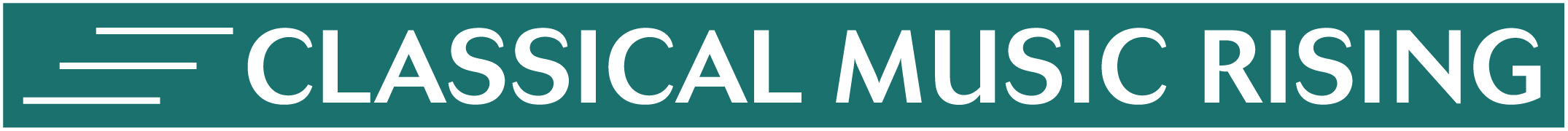 Classical Spark #4: What Stations Are Doing
Craig Curtis & Wende Persons
Fall 2017
Classical Spark is a tune-in campaign to increase listening and listener support through focused station branding and promotion.
We are jazzed and inspired by how Classical Music Rising station partners are jumping into Classical Spark this fall: cleaning up identification, using positioning, choosing liners and producing spots that encourage listening to classical music every day on your station – and promoting the heck out of it. What message is more important than why your station is a great daily destination and classical companion? This bears repeating. Taking our lead from the NPR’s Spark project, we suggest promoting listening with mentions, liners and spots 100 times per week.
Classical Spark: Fall 2017
We are focusing this campaign on middays, classical radio’s most-listened to daypart, but these ideas can be adapted to other dayparts, too. The bottom line is that focused promotion works, on whatever you choose to promote. 
 
With thanks (and kudos) to KBAQ, KDFC, KUSC, MPR, WCLV, WDAV, WFCL, WGUC, WOSU, WQXR, WRTI, and WXXI, here are some ideas and approaches for you to use and adapt as you like. 

And let us know what you’re doing!
Classical Spark: Fall 2017
What Stations Are Doing: KBAQ Phoenix
Assistant PD Brian Smith has scripted a series of promos using the tagline, “Calming and refreshing, we are Classical KBAQ.”  
He notes: “In going back over comments made by members at fund drives and during the last couple promotions, those two words popped up more than others in describing our programming. A few other highest-ranking words were included in the copy... inspiring, productive, beautiful, enjoyable.” 
Listen to sample KBAQ spots on slides 18 & 19.
Classical Spark: Fall 2017
What Stations Are Doing:  KDFC San Francisco & KUSC Los Angeles
Bill Lueth reports that the two California stations are on board with Classical Spark. They lightened up on promotion through the fall fundraisers, and now they’re “cranking up” midday promotion with previous material. They’re also working on new liners focusing on middays.
Classical Spark: Fall 2017
What Stations Are Doing: Minnesota Public Radio Classical
Minnesota Public Radio is celebrating its 50th anniversary and is tailoring station promotion and fundraising around the emotional benefits of listening, as encouraged by Classical Spark. 

View MPR Classical’s Classical Plays On Facebook fundraising video.
Classical Spark: Fall 2017
What Stations Are Doing: WCLV Cleveland
Jenny Northern was inspired by the KDFC scheduling grid provided by Bill Lueth. She wrote spots for every hour of the day on WCLV, centered on the station as a classical companion and workday buddy.

Here’s one: “If you’re heading back to work after a lunch break, remember you can stump that midday slump by listening to WCLV.  Sail through the afternoon with great music that will help you concentrate, boost your creativity, and improve your mood. WCLV, your [slump-stumping ] classical companion.”
 
See WCLV’s sample spots and promo scheduling grid on slides 22-29.
Classical Spark: Fall 2017
What Stations Are Doing: WDAV Charlotte
Frank Dominguez came back from the PRPD and CMR retreat presentations invigorated, and they’re creating a series of new “Classical Companion” liners that air hourly. Several refer to the daypart in which they appear, then promote middays. For example: “Your classical companion for your downtime [i.e. evening] and your worktime.”  
Midday music promotion includes Mozart Café at noon, One O’Clock Waltz, Midday Masterpiece at 2 PM. See sample scripts and liners on slides 30 & 31. 
While WDAV’s top share is in the morning, Frank says, “Midday share have jumped from around 2.0 to 2.9.”
Classical Spark: Fall 2017
What Stations Are Doing: 91 Classical Nashville
Nina Cardona has implemented WFCL’s new positioning: We’re 91 Classical, Nashville, Music City’s Classical Companion.
They’re using liners such as “The soundtrack to your midday” and “Perfectly tuned to your midday,” as well as programming anchors such as local musicians at 12:06 PM daily to encourage listening at lunchtime, and the 5 O’clock Waltz celebrating the end of the workday.
Classical Spark: Fall 2017
What Stations Are Doing: WGUC Cincinnati
Chris Phelps is adding loads of new liners to focus on daily listening. Examples include: 
“Your companion throughout the day. Classical 90.9 WGUC.”
“Classical 90.9 WGUC… Inspiring you at work, at home, in the car.” 
“Stay composed during your busy workday with Classical 90.9 WGUC.”
Classical Spark: Fall 2017
What Stations Are Doing: Classical 101 Columbus
Cheryl Dring has created a series of spots around the theme, Compose Yourself. 40 spots are daypart specific for automation such as, “The music that keeps you calm on your morning commute can also be a great companion during your workday. Compose yourself at the office with Classical 101.”
 See sample Classical 101 liners on slides 32-37.
Classical Spark: Fall 2017
What Stations Are Doing: WQXR New York
Matt Abramovitz has taken Classical Spark’s messaging to a new place: the station’s fundraiser. WQXR’s Music Director, Jenny Houser, programmed a station-branded pledge premium for the fall drive called Classical Spark: 50 Tracks to Inspire and Motivate. 

WQXR continues to be committed to reminding people to listen.  
Listen to WQXR promos from the Classical Spark PRPD presentation.
Classical Spark: Fall 2017
What Stations Are Doing:  WRTI Philadelphia
Michael Rathke reconfigured the station’s promo grid based on the last Classical Music Rising mailing that included Bill Lueth’s grid from San Francisco. Focusing on middays, they’re trying to do one spot or promo in nearly every break. For forward promotion, hosts are picking one piece and talking about it rather than doing the “laundry list.” For “same time tomorrow” horizontal promotion they’re focusing on mood and the daypart. They’re also brainstorming on new liners to promote midday listening.
Classical Spark: Fall 2017
What Stations Are Doing: WXXI Classical 91.5 Rochester
Ruth Phinney is implementing Classical Spark both on and off air with a digital ad in WXXI’s e-newsletter encouraging at-work listening. A lot of the Spark spots are specific to their midday host, Julia Figueras, and unique to her personality: “You’re not a morning person? Neither am I. Join me midday.” Ruth notes that they are reproducing many of the spots with American music beds and cutting new ones for American Music Month. In December they will rework more spots with festive-sounding music to transition into the holidays.  
Listen to sample WXXI spots on slides 38-41.
Classical Spark: Fall 2017
WXXI’s Digital Ad
Classical Spark: Fall 2017
What Stations Are Doing:  And Many More…
Many Classical Music Rising stations are starting Classical Spark in earnest now that fall pledge drives are over. For example, Capital Public Radio in Sacramento told us that they did separate fundraisers for news and classical for the first time. Classical appeals focused more on the “heart” part of the music rather than the “head.” Pitches and spots centered on contributing for the “love of the music,” a theme they are now developing for Classical Spark.
Classical Spark: Fall 2017
Classical SparkSample Scripts, Spots & Liners
With thanks (and kudos) to the Classical Music Rising station partners cited below, here are ideas and approaches for your station to use and adapt as you like. And let us know what you’re doing!
Classical Spark: Fall 2017
KBAQ PhoenixListen to sample spots
#1 – Evening & daytime use:
Hi, I’m Linda Cassidy, host of the Most Wanted Hour weekdays at noon here on KBAQ. Classical music can add beautiful inspiration to your entire workday. Not just your lunch hour. Listen to KBAQ at work. Sterling Beeaff, Jon Town and I will do everything we can to make your workday enjoyable. Here on 89-point-5 KBAQ.org or on the mobile app. Calming and refreshing, we are Classical KBAQ.

Note: References to calls KBAQ in these scripts are delivered as “K-Bach” and the web address redirects to kbaq.org.
Classical Spark: Fall 2017
KBAQ PhoenixListen to sample spots
#2 – Weekend use: 
Hi, I’m Linda Cassidy, your host of the Most Wanted Hour weekdays at noon here on KBAQ. Like me, you listen on the weekends. You know classical music – I’m here to tell you – can make your work week feel like the weekend. Add some beautiful inspiration to your workdays. Join me from ten to two with Sterling Beeaff and Jon Town, my weekday bookends. Listen at 89-point-5 KBAQ.org or on the mobile app. Calming and refreshing, we are Classical KBAQ.
Classical Spark: Fall 2017
KDFC San FranciscoSample script & liner
Our listeners tell us that having KDFC on at the office makes the distance between nine and five seem shorter.  Classical music - with no commercials - is calming...inspiring...and just could make you more productive at work.  And if there's no radio at work, no problem!  Listen on your computer or smartphone. We're streaming live always at KDFC dot com.  So brighten up your office and make the workday fly by with Classical KDFC and KDFC-dot-com.

The distance between 9 and 5?   It’s a lot shorter when you spend your workday with Classical KUSC and KUSC-dot-org.
Classical Spark: Fall 2017
KUSC Los AngelesSample liners
Classical KUSC is here to help you get your work done.  Streaming live on your computer at KUSC-dot-org.  

Start every day with a visit to KUSC-dot-org. Click “Listen Live” on our home page to hear KUSC on your computer. Then let the KUSC effect take hold, helping you focus…and adding pleasure to the day’s business. Classical KUSC – listen online at KUSC-dot-org.
 
You CAN mix business with pleasure…when you enjoy KUSC while you work.  And it’s easy to do.  Click “Listen Live” at KUSC dot org to hear Classical KUSC on your computer. The inspiration to get your work done. Transform your day (audio logo) Classcal KUSC and KUSC dot org.
 
While you work…while you study…or while doing nothing at all. Listen…to KUSC and KUSC-dot-org.
 
It’s an improvement in your workday you can really feel – listening to Classical KUSC online, at KUSC dot org.
Classical Spark: Fall 2017
WCLV ClevelandSample scripts for spots (see grid below)
SPOT #1   When You Get to Work  (M-F 6a – 9a)
SFX:  Windows 10 computer boot-up “welcome” sound.
ANNCR (Mark):  When you get work today, remember to log onto wclv.org and stream WCLV audio.  (ESTABLISH MUSIC)  I’ll be there with wonderful music, the BBC News at noon, and maybe an afternoon giveaway.  WCLV, your classical companion.
 
SPOT #2  JACKIE – LIVE  (M-F 7:00a – 9:30a)   On Your Way to Work
ANNCR: If you’re on your way to work, keep WCLV with you at the office.  Log onto wclv.org and stream us all day long.   Your coworkers will wonder what you’re smiling about.  WCLV, your classical companion.
Classical Spark: Fall 2017
WCLV ClevelandSample scripts for spots (see grid below)
SPOT #3  MARK – LIVE (M-F 12p – 1p ) Heading Back to Work
ANNCR:  If you’re heading back to work after a lunch break, remember you can stump that midday slump by listening to WCLV.  Sail through the afternoon with great music that will help you concentrate, boost your creativity, and improve your mood.  WCLV, your [slump-stumping ] classical companion. 

SPOT #4  MARK LIVE (M-F 3 – 4p)  You’re in the Home Stretch
ANNCR:  If you’re listening at work, here’s some good news:  You’re in the home stretch.  Just an hour or two and you’ll wrap it up for the day.  Thanks for letting WCLV be your classical companion at the office.  See you tomorrow.  Same time, same station.
Classical Spark: Fall 2017
WCLV ClevelandSample scripts for spots (see grid below)
SPOT #5 BILL LIVE (M-Th 4p – 5:30p) If you’re wrapping up your day at the office, we want to thank you for letting WCLV be with you throughout the day.  We’ll be here for you again tomorrow.  WCLV, your classical companion.  
 
SPOT #5A BILL LIVE (Friday 4p – 5:30p) If you’re wrapping up your work week, we want to thank you for allowing WCLV to be your cohort there at the office.  We hope you’ll tune in this evening and this weekend.  And we look forward to being your office buddy again next week.  WCLV, your classical companion.
Classical Spark: Fall 2017
WCLV ClevelandSample scripts for spots (see grid below)
SPOT #6  (M-F 6a – 6a) Don’t You Wish Everything Were That Easy?
ANNCR (Bill): WCLV is your everyday getaway, even at the office.  It’s a simple as logging onto wclv.org and clicking “Listen”.  Don’t you wish everything at work were that easy?  WCLV, your classical companion.  
 
SPOT #7 Weekends - Make Next Week a Little Brighter
MUSIC:  Handel – Water Music 
ANNCR (Jackie):  Make next week a little brighter by remembering to tune to 104.9 or wclv.org for music to accompany your weekday routine.  At the office, at home, or in your car, WCLV is your classical companion.
Classical Spark: Fall 2017
WCLV ClevelandSample scripts for spots (see grid below)
Spot #8 (M-F 10a – 3p) Midday Oasis  
MUSIC:  Bach – Air on a G String
ANNCR (Jenny):  Ahhhhh!  
You’ve found a midday oasis – a place where you can get away from all the craziness.  Take some time to relax.  To breathe.  To soak in the beauty of this music.  (MUSIC UP)  WCLV, your classical companion.  

Spot #8a (M-Sun 6a – 6a) Oasis
MUSIC:  Bach – Air on a G String
ANNCR (Jenny):  Ahhhhh!  
You’ve found an oasis – a place where you can get away from all the craziness.  Take some time to relax.  To breathe.  To soak in the beauty of this music.  (MUSIC UP)  WCLV, your classical companion.
Classical Spark: Fall 2017
WCLV ClevelandSample scripts for spots (see grid below)
Spot #9  (M-F 10a – 3p) Midday Getaway
MUSIC:  Vivaldi “The Four Seasons”  Winter – 2nd movement
ANNCR (Jim):  If you’ve been looking for a midday getaway, you’ve come to the right place.  Here at WCLV we don’t depress you with lot of negativity; we de-stress you with beautiful music and an easy-going atmosphere.  WCLV your classical companion.

Spot #10  (M – Sun 6a – 6a) Glad to Have You With Us
MUSIC:  Mahler – Adagietto from Symphony No. 5
ANNCR (Robin):  Aren’t you glad there’s a place on the dial where you find beauty . . . sanity . . . civility . . . peace.   Whether you listen at the office, at home or in your car, we’re glad to have you with us.   WCLV, your classical companion.
Classical Spark: Fall 2017
WCLV ClevelandSample scripts for spots (see grid below)
Spot #11 What do you hear on WCLV ?
ANNCR (Bill):  The world’s best music, BBC News, arts events, live concerts, The Cleveland Orchestra.  That’s what you hear on WCLV 104.9.  What don’t you hear?  Celebrity updates.  Screaming DJs.  Snark.  Now, isn’t that a relief?  WCLV, your classical companion.  

Spot #12 Stressful Job
ANNCR (Mark):  Do you have stressful job that has you tied up in knots?  Make it little easier on yourself.  
[MUSIC UP AND UNDER] When you boot up that computer in the morning, log onto wclv.org and stream great classical music all day long.  Go from being distressed to de-stressed.  WCLV, your classical companion.
Classical Spark: Fall 2017
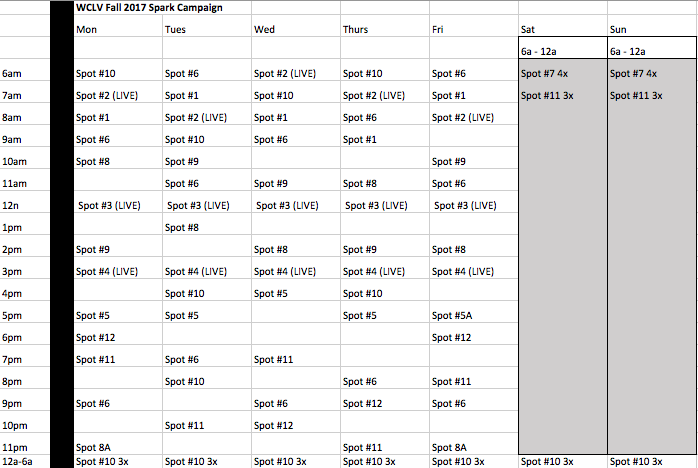 Classical Spark: Fall 2017
WDAV CharlotteSample scripts and liners
New Classical Companion liners to drive listening in multiple dayparts:
 
This is 89.9 WDAV, 
	…your classical companion at work and on the way home.
	…your classical companion in the car and in the office.
	…your classical companion for the commute and the workday.
	…your classical companion for your downtime and your workday.

At home and at work, this is your classical companion, 89.9 WDAV.
 
Whether working or relaxing, we’re your classical companion.  89.9 WDAV.
Classical Spark: Fall 2017
WDAV Charlotte 				Listen to sample spots and liners
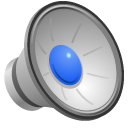 Spot #1: Spend your lunch hour at The Mozart Café. I’m Matt Rodgers. Every weekday at noon I host a feast from the classical era. The music of Mozart and his composing buddies: Beethoven, Haydn, and all the rest. It’s a buffet from the 18th century. The Mozart Café. Weekdays at noon on Your Classical Companion, 89.9 WDAV.
 
Spot #2: Put on your dancing shoes and shake off the after-lunch food coma with the One O’clock Waltz. I’m Matt Rodgers and every weekday afternoon at one I select a waltz from one of the master composers from throughout classical history. It could be a Viennese waltz, an American waltz, or a Mexican waltz. It’s different every day. The One O’Clock Waltz.  Weekdays at one on WDAV.
 
Liner: You, the music, and Matt Rodgers, weekdays ten to three on 89.9 FM and WDAV-dot-org. 
Liner: Time tested, history approved. Classical music with Matt Rodgers. Ten to three on 89.9 FM and WDAV-dot-org.
Classical Spark: Fall 2017
WOSU Classical 101 ColumbusSample ‘Compose Yourself” liners
LINER Frantic work JR--16300
LINER Frantic work CD--16250
Sometimes a frantic day just needs a little classical music to make it better.  Compose yourself at work, every day, with Classical 101….
 
LINER Challenge mornings BL--16210
LINER Challenge mornings CD--16251
Some days, just getting up and out the door is a challenge.  That’s where we can help!  Compose yourself, mornings on Classical 101.
 
LINER Coffee mornings BL--16211
LINER Coffee mornings CD--16252
There are some mornings that coffee alone cannot improve.  Good thing there’s classical music to rely on!  Compose yourself, mornings on Classical 101.
Classical Spark: Fall 2017
WOSU Classical 101 ColumbusSample ‘Compose Yourself” liners
LINER Better daily JH--16202
LINER Better daily CD--16253
LINER Better daily CP--16350
If there’s anything that can make a good day better…or a bad day bearable…it’s classical music.  Compose yourself every day on Classical 101.
 
LINER Flies weekdays JH--16201
LINER Flies weekdays CD--16200
Your workday flies by when you’ve got music to keep you company.  Compose yourself at work, weekdays on Classical 101.

LINER Traffic commute JR--16301  
LINER Traffic commute CD--16254
When you’re stuck in traffic, don’t get frustrated…think of it as extra time to listen to your favorite music.  Compose yourself during your daily commute with Classical 101.
Classical Spark: Fall 2017
WOSU Classical 101 ColumbusSample ‘Compose Yourself” liners
LINER Portable platforms AJ--16400
LINER Portable platforms CD--16255
The very best classical music goes with you!  At home or on the go, compose yourself with Classical 101…online, on-air, or on the app. 
 
LINER Tempo middays AJ--16401
LINER Tempo middays CD--16256When it seems the 9 to 5 is dragging on, classical music can always pick up the tempo of your day!  Compose yourself, middays on Classical 101.
  
LINER Tensions evenings JR--16302
LINER Tensions evenings CD—16257
When you’re trying to shake off the tensions of the day, classical music is a welcome companion.  Compose yourself, evenings on Classical 101.
Classical Spark: Fall 2017
WOSU Classical 101 ColumbusSample ‘Compose Yourself” liners
LINER Soundtrack daily BL--16212
LINER Soundtrack daily CD--16258
LINER Soundtrack daily JH--16204
Let Bach, Beethoven, and Brahms write the soundtrack for a great day.  Compose yourself every day on Classical 101.
 
LINER Nap afternoons JH--16203
LINER Nap afternoons CD--16259
When you need a pick-me-up…and a nap isn’t on the agenda….the perfect piece of classical music really helps!  Compose yourself, afternoons on Classical 101
 
LINER Vacation daily CD--16260
LINER Vacation daily BL --16213 
Need a vacation, but just can’t seem to get away?  Travel around the world and through the centuries, every day on Classical 101
Classical Spark: Fall 2017
WOSU Classical 101 ColumbusSample ‘Compose Yourself” liners
LINER Productive work JR--16303
LINER Productive work CD--16261
Set the tone for a relaxed, productive day.  Music is the perfect companion!  Compose yourself at work with Classical 101.
 
LINER Traffic commute2 BL--16214
LINER Traffic commute2 JR--16304
LINER Traffic commute2 CD--16262
When someone cuts you off in traffic….you might not care so much when you’re listening to inspiring (engaging) music!  Compose yourself during the commute with Classical 101.
 
LINER Companion office BL—16215
LINER Companion office CD—16254
The music that keeps you calm on your morning commute can also be a great companion during your workday.  Compose yourself at the office with Classical 101.
Classical Spark: Fall 2017
WOSU Classical 101 ColumbusSample ‘Compose Yourself” liners
LINER Johanns afternoon CD—16264
Need a push to the end of the workday? Count on John and the Johanns..…Rittmeyer, Bach, Pachelbel, and Strauss.  Compose yourself, afternoons with Classical 101.
 
LINER Soundtrack weekends CP—16351
Whether you’re running errands or working around the house, classical music makes a great soundtrack for your weekend.  Compose yourself, weekends on Classical 101.
 
LINER portable weekends AJ—16402
However you spend your weekends, don’t forget to bring the music! Compose yourself with Classical 101…online, on-air or on the app.
 
LINER recharge weekends AJ—16403
Do you use the weekend to recharge and recover?  We can help with that!  Compose yourself, weekends with Classical 101
Classical Spark: Fall 2017
WXXI RochesterListen to sample 15-second spots
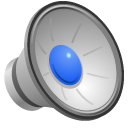 Adventure
Looking for adventure? Classical 91-5 takes you to mountain tops, raging rivers and mystical places.  I’m Julia Figueras. Join me weekdays from 10 am to 2 pm for your daily classical journey. 


              Satisfied
I’m Julia Figueras. Whatever your tastes in classical music, have your appetite satisfied every day weekday between 10 and 2. Classical 91-5, perfectly tuned to your taste.
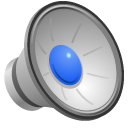 Classical Spark: Fall 2017
WXXI RochesterListen to sample 15-second spots
Better Day
Hi, I’m Julia Figueras, getting ready for another workday preparing to keep you inspired with music, information, and on this day in history. Make your busy day a better day with Classical 91-5, weekdays between 10 and 2.

			Boost Your Mind
Hi, I’m Julia Figueras. Give your midday a needed boost, whether it's the beauty of Brahms, the energy of Elgar, or the majesty of Mozart. The soundtrack to your day begins weekdays mornings at 10 on Classical 91-5.
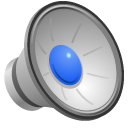 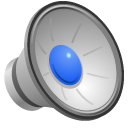 Classical Spark: Fall 2017
WXXI RochesterListen to sample 15-second spots
Guide To Classical Music 
Not sure what the day holds? I’m Julia Figueras and I’ll be your guide through the world of classical music weekdays from 10 and 2. Classical 91-5, perfectly tuned to your day. 

			Music To Soothe 
You’ve been glued to your computer screen and your eyes are exhausted. Take a moment. Close your eyes and let your ears take you away to Classical 91-5.org. I’m Julia Figueras, with music that soothes, weekdays from 10 until 2.
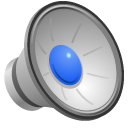 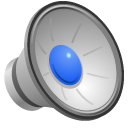 Classical Spark: Fall 2017
WXXI RochesterListen to sample 15-second spots
Not a Morning Person
OK. So…you’re not a morning person? Neither am I. That’s why I hope you’ll join me, Julia Figueras, for great classical music between 10 and 2 on Classical 91-5. Perfectly tuned to your daily routine.
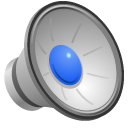 Classical Spark: Fall 2017
Previously shared sample liners and promotional themes used by classical stations
Your classical companion…at work/at the office.  (WDAV, and others)
Perfectly tuned to your workday.  (WETA)
Your best friend at the office.  (WETA)
Lighten your workload.  (WETA)
Great music, all day.  (KING)
Great music, at work.  (KING and WRTI)
Great music, all week long.  (KBSU)
Transform your day.  (KDFC)
The soundtrack to your day.  (WQXR)
Classical Spark: Fall 2017
Previously shared sample liners and promotional themes used by classical stations
The soundtrack to your day starts now…  (WQXR)
Make your busy day a better day.  (WQXR)
Stay composed and focused with classical music.  (KDFC)
Listen while you work.  (KDFC)
Stay composed. Classical music while you work.  (KUSC)
When your workday could use some sanity, there’s (insert calls)…  (KDFC)
At home, in the car, in the office…  (KBSU)
Classical Spark: Fall 2017
Previously shared sample liners and promotional themes used by classical stations
Rise above it all…  (WETA)
Classical music on (insert calls), because everybody needs some sanity at work…
Your oasis of sanity… (All Classical Portland)
Push the reset button…  (KING)
Make (insert calls) your home for music during the busy part of the day – at home, at work, in the car – wherever you are.  (WFMT)
(Insert calls), great music, and good company, at work, every day.
Classical Spark: Fall 2017
Finally… Regardless of the liners or themes you choose, use them in as many ways as you can—in station breaks, as part of your legal IDs, as tag lines to live and produced promos, as themes for promotional spots, etc.  And don’t forget off-air. Your primary liner should appear on your website, in social media, advertising, and in your print and membership material.
 
These promos can be anything from brief mentions to produced :15 and :30-second spots. Most stations find that a rotation that includes about four or five produced spots combined with live reads provides consistency of message and enough variety to avoid listener fatigue. Sample approaches, as outlined in Classical Spark’s Project Description, include midday Programming Tie-ins, the station/host as a Companion to Daily Activities, Listener Testimonials, highlighting the Core Benefits and Emotional Benefits of listening to classical music, and reminders to listen on the radio, online, and via your station’s free mobile app.
Classical Spark: Fall 2017
Visit ClassicalMusicRising.org/Resources/Marketing for more Classical Spark materials
Classical Spark: Fall 2017
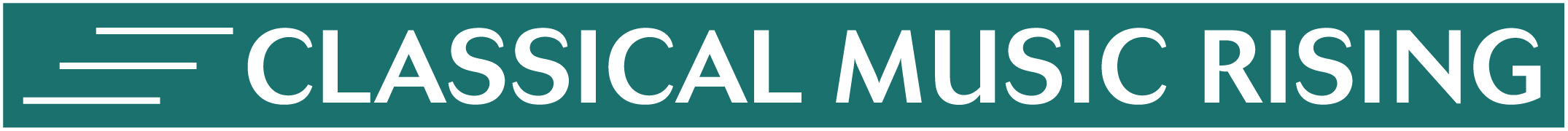 Classical Music Rising is a project of the Station Resource Group, supported by participating stations and a grant from the Andrew W. Mellon Foundation. For more about the overall project visit www.ClassicalMusicRising.org